Teacher answers
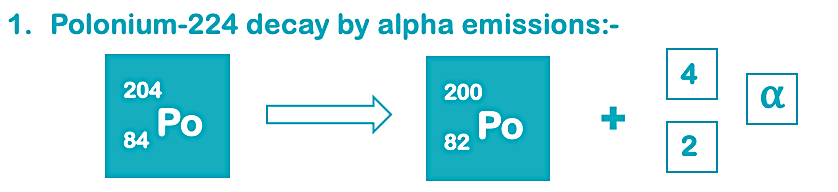 204
     Pb
82
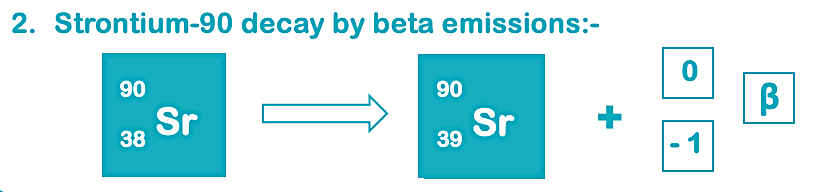 90
     Y
39
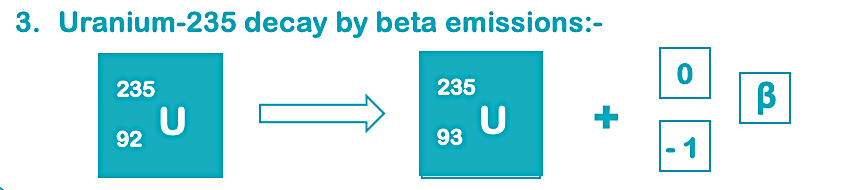 235
     Th
93
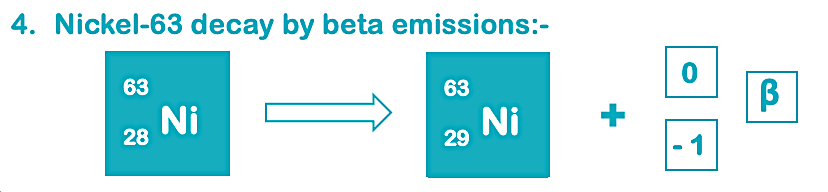 63
     Cu
29
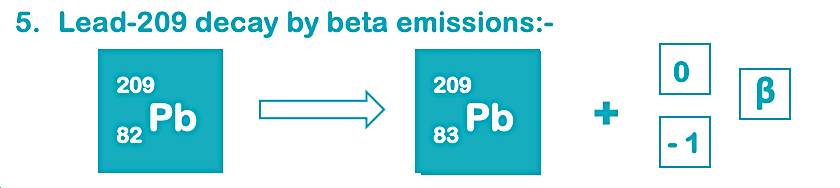 209
     Bi
83
Teacher answers
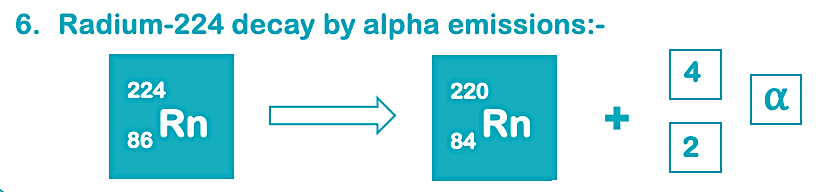 224
  Ra
86
220
  Rn
84
2 half lives = 2.5mg
800mg
2135
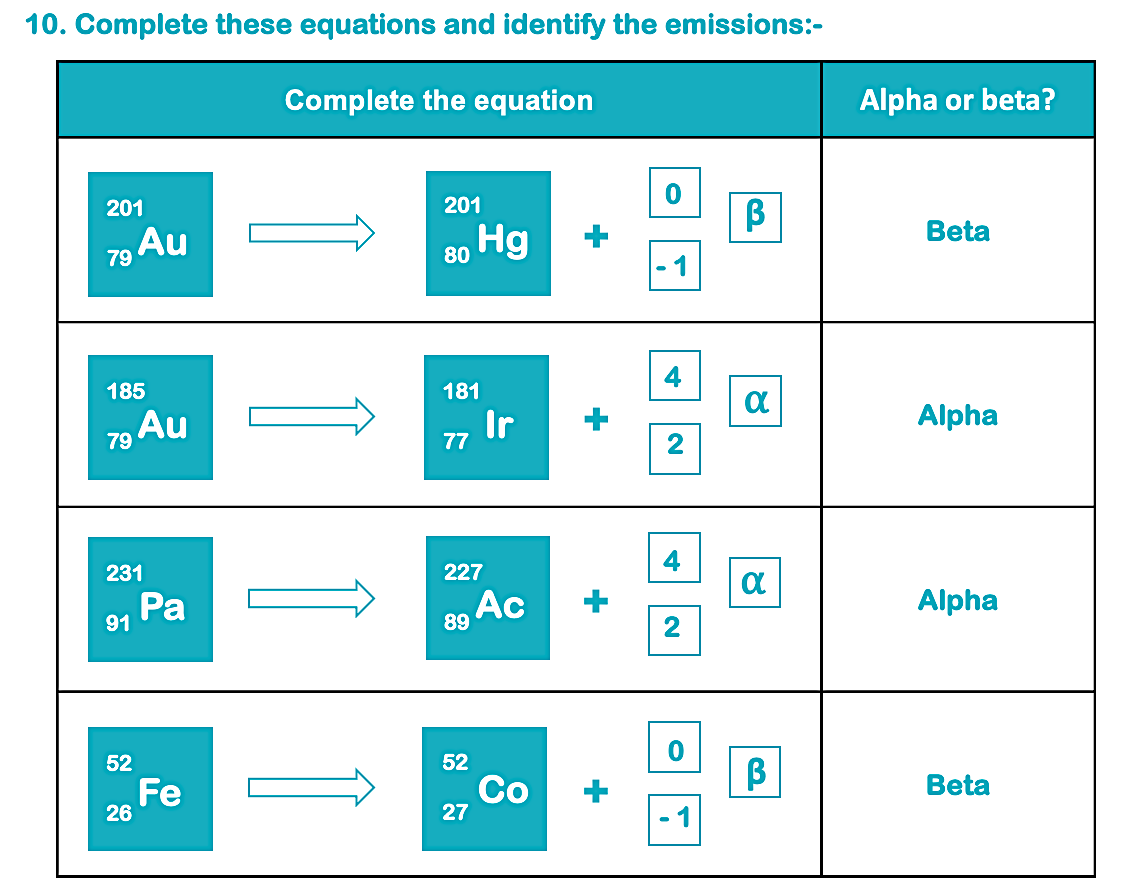